Заглавный слайд
Заголовок достижения,
инициалы и фамилии авторов; если работа выполнена в кооперации с другими учреждениями, то с указанием мест работы всех авторов
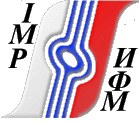 1
Суть проблемы
Проблема, цели и задачи представляемой работы (цикла работ).
Актуальность проведённого исследования.
Размер текстовой области, шрифт (Calibri, 20) и интервал между абзацами в презентации не изменять!
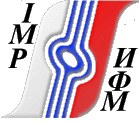 2
Особенности эксперимента / теории
Объекты и методы исследования.
Детали и оригинальность авторского подхода.
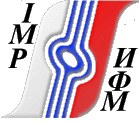 3
Полученные результаты - 1
Описываются полученные существенные результаты.
Рисунки / формулы приветствуются.
Размер текстовой области можно заузить для вставки рисунков.
Шрифт (Calibri, 20) и интервал между абзацами в тексте не изменять.
Для подписи к рисункам лучше использовать шрифт Calibri, 16.
На представление результатов отводится не больше четырёх слайдов!
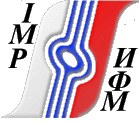 4
Полученные результаты - 2
Описываются полученные существенные результаты.
Рисунки / формулы приветствуются.
Размер текстовой области можно заузить для вставки рисунков.
Шрифт (Calibri, 20) и интервал между абзацами в тексте не изменять.
Для подписи к рисункам лучше использовать шрифт Calibri, 16.
На представление результатов отводится не больше четырёх слайдов!
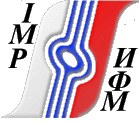 5
Полученные результаты - 3
Описываются полученные существенные результаты.
Рисунки / формулы приветствуются.
Размер текстовой области можно заузить для вставки рисунков.
Шрифт (Calibri, 20) и интервал между абзацами в тексте не изменять.
Для подписи к рисункам лучше использовать шрифт Calibri, 16.
На представление результатов отводится не больше четырёх слайдов!
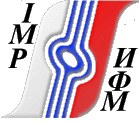 6
Полученные результаты - 4
Описываются полученные существенные результаты.
Рисунки / формулы приветствуются.
Размер текстовой области можно заузить для вставки рисунков.
Шрифт (Calibri, 20) и интервал между абзацами в тексте не изменять.
Для подписи к рисункам лучше использовать шрифт Calibri, 16.
На представление результатов отводится не больше четырёх слайдов!
(В крайнем случае, смотри комментарии на последних двух серых слайдах).
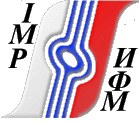 7
Выводы
Выводы и заключения по результатам работы.
Указывается область возможного применения полученных результатов(для достижений, имеющих инновационный потенциал).
Отмечается, в рамках какой научной темы и проектов каких фондов выполнялась работа.
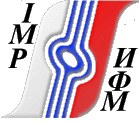 8
Публикации - 1
Выходные данные – по ГОСТу (скопировать с личной страницы сотрудника на сайте ИФМ УрО РАН с сохранением формата текущего документа).
В отдельной строке указать импакт-фактор журнала (IF) и квартиль (Q), их можно взять со страницы http://imp.uran.ru/?q=ru/publication_base&view=journal.
Если публикация выполнена в соавторстве с исследователями из других институтов, то указать авторский вклад сотрудников ИФМ  (например, идея исследования; постановка задачи исследования; изготовление образцов, создание кода программы; проведение эксперимента / расчёта; анализ результатов исследования; написание текста статьи и т.д.).
Результаты интеллектуальной деятельности, такие как справки о внедрении, патенты, полезные модели, промышленные образцы или программы для ЭВМ, а также научно-популярные статьи в прессе (интернет-изданиях) о результатах данного исследования считаются публикациями.
Публикации нумеровать.
Размер текстовой области, шрифт (Calibri, 20) и интервал между абзацами на слайде не изменять! Если все публикации (с дополнительной информацией) на этот слайд не помещаются, то добавить ещё один подобный слайд.
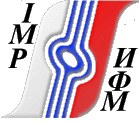 9
Публикации - 2
Если слайд лишний – удалить.
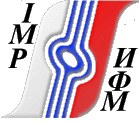 10
«Формула» научного результата
Самое главное в Вашей презентации:
«Формула» научного результата (объём текста – от 550 до 1150 знаков с пробелами).
«Формула» должна раскрывать сущность, новизну и значимость результата. При этом значимость результата должна быть понятна для неспециалиста.
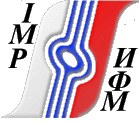 11
Рисунок к «Формуле» (с подписью)
Цветной рисунок высокого качества (min 300 dpi) к «формуле» + подпись к рисунку
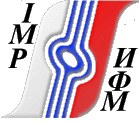 12
Приложение 1
Если Вы считаете, что необходимо описать полученные результаты более подробно, то можно добавить Приложение с этим описанием и рисунками.
NB! Приложение не является обязательными ни к представлению, ни к прочтению экспертами! Если приложение не нужно, удалите слайд.
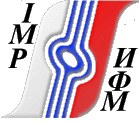 13
Приложение 2 и последующие…
Если Вы считаете, что необходимо описать полученные результаты ещё подробнее, то можно добавить несколько Приложений.
NB! Приложения не являются обязательными ни к представлению, ни к прочтению экспертами! Если приложение не нужно, удалите слайд. Если приложений больше – то добавить подобные слайды.
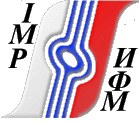 14